Henri Fayol
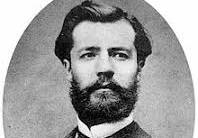 Basic Biography
Henri Fayol (1841–1925) was a French mining engineer, mining executive, and management theorist. He is best known for his development of the 14 principles of management and the five functions of management: planning, organizing, commanding, coordinating, and controlling. Fayol's work laid the foundation for modern management theory and his principles continue to be influential in management education and practice today.
Facilitates organizational structure
Promotes the team concept
Motivates employees through fair compensation
Henri Fayol’s Contribution to HRM
Despite being developed over a century ago, many of Fayol's principles are still relevant and applicable in today's business environment. Concepts such as division of work, authority and responsibility and equity are fundamental to effective management across various industries and organizational settings.

Latest International Management systems like  Quality Management System,  Social Accountability Standard has pretty much similarities when compared with Fayol’s 14 principles of management.

But we can observe some differences of those theories in the latest concepts like Total Productivity Maintenance where some functions are transferred to the lower employment categories from Management categories, and some of Fayol’s definitions are disregarded:

Eg.In Fayol’s 14 principles, it is said that employees should be given one single job function and multi-tasking should be avoided. But in the current context, having multi-disciplinary capabilities have become a requirement
Henri Fayol’s Relevance Today
Conclusion
While Fayol's work has its critics, and modern management thinking has evolved, his contributions laid a foundation for subsequent management theorists and practitioners. His principles continue to be studied and applied, demonstrating their enduring relevance in the field of management.
Thank you